Greenbank College
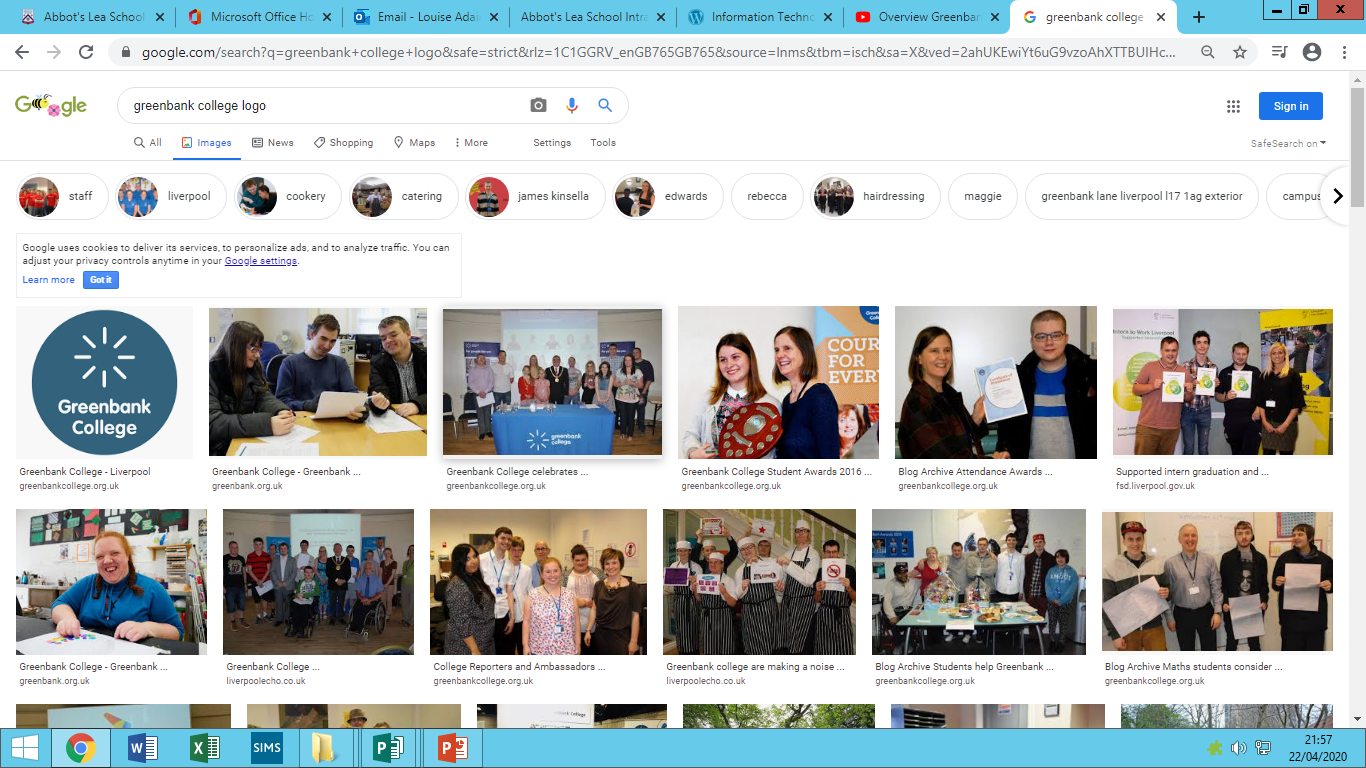 Support for student transition from school to college
A little bit of information about Greenbank College
How big is it?
The College is small – we have about 150 students that are 16 to 18 years old. This means that we know our students and offer a friendly and supportive environment
Who runs it?
The College is run by Greenbank, a registered charity whose mission statement is:
“To enhance the opportunities and status of people with disabilities through education, training, employment, transport, sport and recreation.”
Have a look at these videos about some courses, their students and awards…….
https://www.youtube.com/watch?v=8U2evxCH9w8
https://www.youtube.com/watch?v=dJYs-_mHSWk
https://www.youtube.com/watch?v=8_dGW1glO-8
 https://www.youtube.com/watch?v=729QfESzKbY
https://www.youtube.com/watch?v=fD21Q-od7YQ
What do their students think?
Overall, 97.3% of students say that they enjoyed their time at Greenbank College
‘If there’s anything you need there’s always someone to ask’
‘You get to know everyone, get close to everyone who’s in your class dead quick and become like a little family’
‘I was stuck on my work my tutor was always willing to help me and if I didn’t understand she wouldn’t mind going over things so I understood’
‘Fun and informal’
It is normal to feel anxious or nervous when starting college, but you can always talk to your teachers and family for support. Here is some of the support Greenbank will give you:
Once enrolled, students are given a Personal Tutor, who is there to provide support, advice and guidance on an individual level.
This could include:
Small teaching groups
1-to-1 or small group
Travel training
Individual therapy and / or specialist teaching
Specialist tutorial